GBase 8s 数据装载卸载技术
数据装载、卸载技术简介
结构化数据 
表(table)，行(row)，列(column)的逻辑结构显示
页(page), 块(block) 的物理结构存在
UNIX 或 LINUX 的数据是以 档案(file)的形式存在。
LOAD－将档案(file)里的数据 加载到关系型数据库
UNLOAD －将加载到关系型数据库卸载成档案(file)
方法 多种
SQL － LOAD，UNLOAD
Utility － dbload
多线程 －外部表(external table)
考虑因素 －卸载粒度，卸载速度，锁，隔离级别，裸表
目标
掌握GBase 8s unload/load装卸数据 
掌握GBase 8s onunload/onload装卸数据
掌握GBase 8s dbload装载数据
掌握GBase 8s dbexport/dbimport迁移数据库
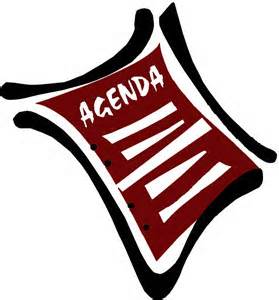 目录
一
unload/load装卸数据
dbload装载数据
二
三
onunload/onload装卸数据
dbexport/dbimport整库装卸数据
四
unload/load –介绍
装载/卸载方式
通过SQL语句的方式对表进行访问，从而达到数据的卸载和装载的功能
卸载内容
unload 只卸载迁移表的数据，不包含表数据模式及索引数据。SELECT子句的灵活方式，导出的数据可以来自一个表或者多个表。
卸载粒度
unload 卸载粒度包括部分字段或全部字段，部分记录或全表记录，是迁移工具中粒度最小的，也是该工具灵活方便的原因之一
输出结果
unload 输出以分隔符分隔各字段的 ASCII 文件（明文）。分隔符可在卸载命令 delimiter 选项中显式指定
unload/load –介绍
导入数据
在SQL中指定数据文件，并将ASCII文件中的明文插入（insert）到指定的表
unload/load优点
unload由于使用select语句作为检索工具，从而决定了unload工具的灵活、方便。通过指定字段列表、查询条件等。
unload/load 卸载数据为 ASCII 文件，故为迁移提供了极大的灵活性，可迁移到异构的硬件平台、操作系统、数据库中
unload卸载数据
unload卸载步骤




unload语法
准备充足的磁盘空间； 
采用unload工具卸载表数据；
使用dbschema 工具卸载表的数据模式，生成建表SQL语句；
UNLOAD TO  ‘filename’  [DELIMITER ‘delimiter’] SELECT Statement;
filename 可以为全路径或者相对路径文件名;
DELIMITER选项，定义数据列分隔符，默认为‘|’;
SELECT 项为SQL子句;
[Speaker Notes: unload由于使用select语句作为检索工具，从而决定了unload工具的灵活、方便。通过指定字段列表、查询条件等，可完成下列操作：
-	卸载所有列或特定列 
-	卸载所有行或特定行 
-	卸载多表连接字段及记录 
-	对取得的数据进行计算 
-	对取得的数据进行排序
-----------------------------------------------------]
load – 装载数据
load装载步骤




load语法
创建与源表结构相同的目标表； 
 采用load工具将的数据文件装载至数据库中；
LOAD FROM ‘filename’ [DELIMITER ‘delimiter’] INSERT INTO 
Table Name | Synonym Name| View Name [(column)];
filename 可以为全路径或者相对路径文件名;
DELIMITER选项，定义数据列分隔符，默认为‘|’;
Column 选项，默认为数据库表的字段的顺序，要与文件中数据列顺序保持一致;
只有当表中字段数大于等于数据文件中的列数时，才能将数据导入。
unload –锁情况
unload时表的锁定状况 
迁移表被独占时可卸载表数据的条件：
数据库非日志状态
脏读隔离级别
（在日志数据库以非脏读隔离级卸载独占的表时，返回锁冲突错误）
对卸载表的加锁情况
[Speaker Notes: Unload 的锁机制与SELECT一致]
load –锁情况
load时表的锁定状况 ：
在日志数据库中，对装载表加排他锁。
锁定粒度缺省情况下为行锁或页锁（建表时确定）。
当装载数据量较大时，可显示将锁模式更改为页级锁。
在非日志数据库中，对装载表不加锁，对装载成功的记录可随时访问。 
数据库日志状态
Unload/load 装卸载不受数据库日志状态的限制。
[Speaker Notes: Unload 的锁机制与SELECT一致]
unload/load –锁情况
Load支持事务
	




并发load数据
1.通过事务控制数据的装载过程，失败后可以回滚本次装载的记录；
begin work;
       load from ‘filename’ insert into tablename;
commit work;
 2.默认情况下，load把装载过程分成多个事务，当失败时回滚最后
     一个子事务，已经导入的记录不能自动回滚。
T1,
	Begin work;
	Load from ‘t_1.unl’ insert into t;
	Commit work;
	T2,
	Begin work;
	Load from ‘t_2.unl’ insert into t;
	Commit work;
[Speaker Notes: Unload 的锁机制与SELECT一致]
unload/load –如何提高装载性能
提高 unload/load 性能的技巧 
	1．去掉数据库（表）日志，提高 load 速度
取掉目的表表级日志
      ALTER TABLE TABNAME TYPE(RAW);
采用 LOAD 工具装载
增加目的表表级日志
     ALTER TABLE TABNAME TYPE(STANDARD);
	2．采用多进程，加速 unload/load 卸装速度
将需要装卸的多张表分配到不同的进程中并发装卸，可减少整体装卸载时间； 
将海量表分配到多个进程中并发卸装，可减少海量表的卸载时间 
采用多进程装载海量表，需要特别注意锁溢出与长事务的出现
	3．去掉参照性约束及索引，加速 load 装载速度	
在装载前先删除表索引及参照性约束，在装载完毕后重新创建。
目录
一
unload/load装卸数据
dbload装载数据
二
三
onunload/onload装卸数据
四
dbexport/dbimport整库装卸数据
dbload - 介绍
通过命令行方式装载数据
读取ASCII文件（明文），并装载到已经存在的表
装载数据前需要额外创建控制文件
使用方式灵活，但是复杂度比load高
dbload
用法：
dbload [-d dbname] [-c cfilname] [-l logfile] [-e errnum] [-n nnum]
        [-i inum] [-s] [-p] [-r | -k] [-X]
        -d      数据库名
        -c      命令文件名（也叫控制文件名）
        -l      保存导入过程中失败的记录
        -e      导入失败多少条记录后退出
        -s      仅检查语法，不真正执行任务
        -n      批量提交记录数定义
        -p      失败情况时提示：提交或者放弃（和-e参数配合使用）
        -i      从文件第几行开始，默认为第一行记录
        -r      导入过程对表不加排他锁
        -X      识别16进制数据
        -k     导入过程对表加排他锁
dbload
命令文件
   FILE filename DELIMITER ‘|’ nfields
   INSERT INTO tablename [(column) values (f01,f02,…)]

Filename 定义输入文件名
‘|’ 分隔符号，这里为“|”，可以定义为其他的符号
nfields 定义每行记录的列数
tablename 定义导入的目的表
[(column) values] 为可选项 f01为文件的第一列，依次类推
[Speaker Notes: The FILE statement has a size limit of 4,096 bytes
控制文件较为复杂
Dbload可以支持raw type数据类型的导入]
举例说明
导入说明
数据库名：demodb                        控制文件名：load_tab.ctl
错误日志文件名：error.log              每次提交的数据条数：100000
数据文件名：tab.unl                        数据字段分隔符： “｜”
每行数据的字段数据: 14                    要插入的数据表名：tab
应用命令如下：
dbload -d demodb -c load_tab.ctl -l error.log -n 100000;
控制文件Load_tab.ctl 内容：
      -------------------------------------------
file “tab.unl" delimiter "|" 14 ;
insert into tab;
dbload优缺点
优点
由于有容错能力，可以用来重复导入数据，已有记录保留不变，只增加新增记录
可以指定分批提交记录数，从而能有效处理大数据量的表的导入
对导入失败数据进行记录到指定文件中，可以帮助使用者快速找到有问题的记录信息
可以指定文件记录开始行信息
通过命令文件，灵活定义导入文件数据的格式

缺点
装载数据效率较低，不如unload/load
需要创建命令文件，因此用法比unload/load复杂
目录
一
unload/load装卸数据
dbload装载数据
二
三
onunload/onload装卸数据
四
dbexport/dbimport整库装卸数据
onunload/onload – 介绍
onunload/onload迁移数据需要在相同的操作系统平台以及相同的操作系统版本之间进行
onunload/onload提供同平台下的高速迁移
卸载内容
onunload 卸载迁移表数据模式、数据页、索引页信息。
卸载粒度
onunload 卸载粒度为数据库级或表级。
输出结果
onunload 输出为二进制数据文件
onunload – 语法
onunload语法:
 onunload [-l] [-t <tape device>] [-b <block size>] [-s <tape size>]
                <database>[:[<owner>.]<table>]
其中：
-l表示onunload分别从LTAPEDEV、LTAPEBLK和LTAPESIZE读取磁盘设备、块大小和设备大小限制
-t指定磁盘上已经存在的文件名。此选项覆盖TAPEDEV或LTAPEDEV参数指定的设备。
onunload – 导出举例
举例：导出testdb数据库到testdb.unl文件
touch /home/gbase/testdb.unl
onunload  -t /home/gbase/testdb.unl testdb
 
举例：导出testdb数据库中的t表到t.unl文件
touch /home/gbase/t.unl
onunload  -t /home/gbase/t.unl testdb:t
onload –语法
onload用法: 
onload [-l] [-t <tape device>] [-b <block size>] [-s <tape size>]
                [-d <DBspace>] <database>[:[<owner>.]<table>]
                [{-i <old index name> <new index name>}]
                [{-fd old-DBspace-name new-DBspace-name}]
                [{-fi index-name old-DBspace-name new-DBspace-name}]
                [{-c <old constraint name> <new constraint name>}]
其中：
-l 表示onunload分别从LTAPEDEV、LTAPEBLK和LTAPESIZE读取磁盘设备、块大小和设备大小限制
-t 指定数据文件名的路径
onload – 导入数据库举例
举例，导入testdb数据库
步骤一：利用onload工具导入数据库
onload  -t /home/gbase/testdb.unl  -d dbs1 testdb
onload程序从源文件中读取二进制数据，自动创建表结构、装载表数据及索引数据。

步骤二：修改testdb数据库的日志模式为unbuffered
ontape -s -L 0 -t /dev/null -U testdb
onload程序生成的数据库为无日志模式，可根据需要单独进行日志模式的转换。
onload – 导入表举例
举例，导入t表到testdb数据库
步骤一：修改testdb库日志模式为nolog模式
ondblog nolog testdb
使用onload导入单个表的数据前，必须修改数据库日志模式为nolog模式

步骤二：使用onload装载t表数据
onload  -t /home/gbase/t.unl -d dbs1  testdb:t
onload程序从源文件中读取二进制数据，自动创建表结构、装载表数据及索引数据

步骤三：修改testdb数据库日志模式为unbuffered
ontape -s -L 0 -t /dev/null -U testdb
onload程序生成的数据库为无日志模式，可根据需要单独进行日志模式的转换。
unonload/onload –锁情况
卸载表的锁定状态
onunload ：
不能对加有独占锁的表进行卸载，包括任意粒度的锁定：表级锁、行锁、页锁。 
卸载时对卸载表加表级共享锁。 
装载时对表的锁定状况
onload ：
对装载表加互斥锁。
数据库日志状态
onload 要求数据库必须无日志
目录
一
unload/load装卸数据
dbload装载数据
二
三
onunload/onload装卸数据
四
dbexport/dbimport整库装卸数据
dbexport/dbimport - 介绍
dbexport一次性导出整个数据库中所有表数据到ASCII文件（明文）
dbexport导出过程中自动创建模式文件（文件中包含创建所有对象的DDL语句）
通过dbexport导出的数据，可以通过dbimport一次性导入
dbexport导出过程中会锁住整个数据库（应用程序不能连接数据库）
dbimport一次性导入dbexport程序导出的数据
dbimport导入数据的同时自动从模式文件中创建数据库对象
dbexport – 语法
dbexport <database> [-X] [-c] [-q] [-d] [-ss] [{ -o <directory> | -t <tapedevice>
    -b <blocksize> -s <tapesize> [-f <sql-command-file>] }]

其中主要选项说明如下：
-c  如果没有发生致命错误，则输出全部信息
-d  仅输出blob描述符，不输出blob数据
-ss 对指定数据库中的所有表生成详细的属性。
-q  在标准输出设备上不显示错误信息，警告和所生成的SQL数据定义语句
database    指定卸出的数据库名
-o  directory 命名存储ASCII数据文件和模式文件的磁盘目录
-f   sql-command-file 指定存于磁盘上的模式文件
dbimport – 语法
dbimport实用程序的语法：
dbimport <database> [-X] [-c] [-q] [-d <dbspace>]
  [-l [{ buffered }] [-ansi]] [-ci] [-nv] [-D]
  [{ -i <dir> | -t <tapedev> [ -b <blksz> -s <tapesz> ] [-f <script-file>] }]
建库选项：
-d 指定用来存储新建数据库的数据库空间(dbspace)。如果没有使用-d选项指定dbspace，则数据库缺省建立在根dbspace(rootdbs)中。
-i 指定存储ASCII文件和模式文件的磁盘目录，以便dbimport查找。
-l 如果没有使用buffered参数，为装入的数据库建立无缓冲事务日志；如果使用了buffered参数，为装入的数据库建立有缓冲事务日志。-l选项等价于CREATEDATABASE语句的WITH LOG字句。如果没有使用-l选项，新建数据库不带日志。
dbexport导出 –举例
目标：
导出testdb数据库，导出的数据存放在/data目录。
1、导出testdb数据库
 dbexport  testdb  -ss -o /data
采用-ss参数，导出所有表的详细属性
2、导出完成后，在/data目录下生成一个testdb.exp的目录，该目录中包含所有表的数据文件以及模式文件（testdb.sql）
dbimport导入 –举例
目标：
在新的环境中导入testdb数据库，数据库创建在datadbs之上
1、导入表结构以及数据
 dbimport testdb -i /data  -d datadbs
导入过程中未指定-l参数，表示使用无日志模式导入，可加快导入速度
2、导入完成后修改数据库日志模式为unbuffered模式
     ontape -s -L 0 -t /dev/null -U testdb
3、进行数据库级别的统计更新
dbaccess testdb -> update statistics;
总结
Thank you !